Glina – Pernate životinje
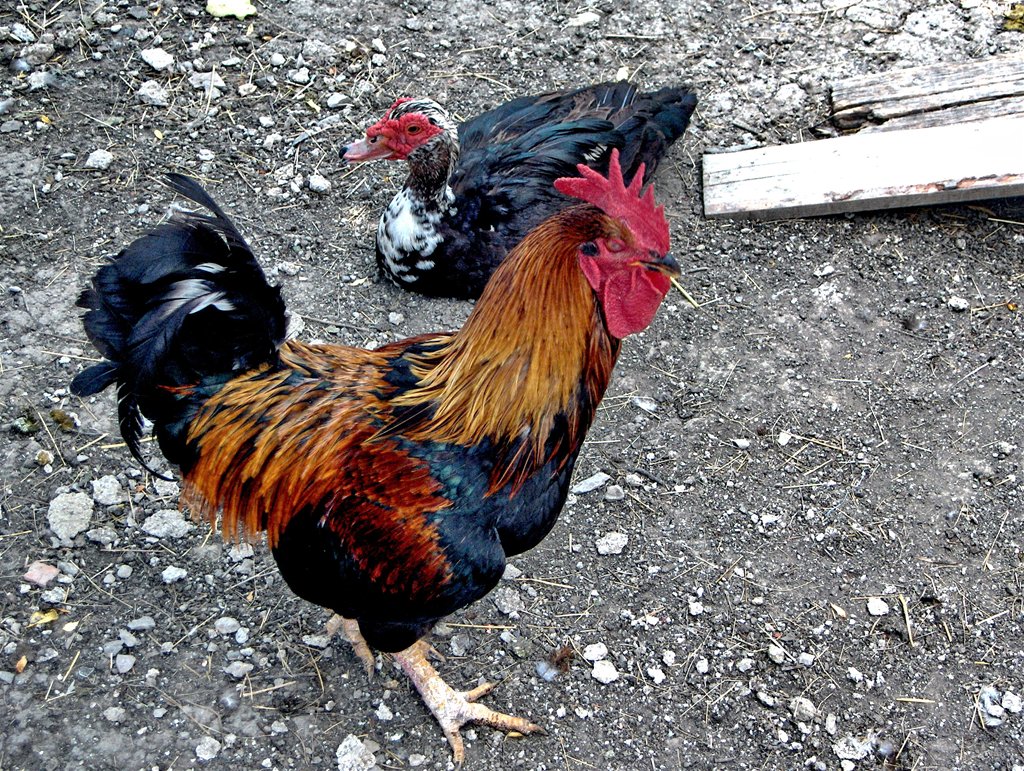 Ljiljana Pogorilić, OŠ Dragutina Tadijanovića, Petrinja
Likovni problem: ritam i kontrast volumena u prostoru, karakterizacija volumena, tekstura
Likovna tehnika: glina
Likovno područje: modeliranje
Ritam: ravnomjerno i pravilno izmjenjivanje likovnih elemenata
Kontrast: suprotnost dvaju ili više elemenata
Volumen: obujam ili zapremina nekog tijela u prostoru
Karakter volumena: tipičan oblik nekog volumena
Tekstura: različite karakteristike površine volumena (hrapavo, glatko)
Vučedolska golubica